Посмотрите на слайд, какие слова пропущены в начале высказываний?

…  от начала начинается, до конца читается, в середке не перебивается.
 …— ложь, да в ней намек, добрым молодцам урок.
…. — складка, а песня — быль.
Посмотрите на картинки и догадайтесь, о каких сказках мы будем говорить сегодня?
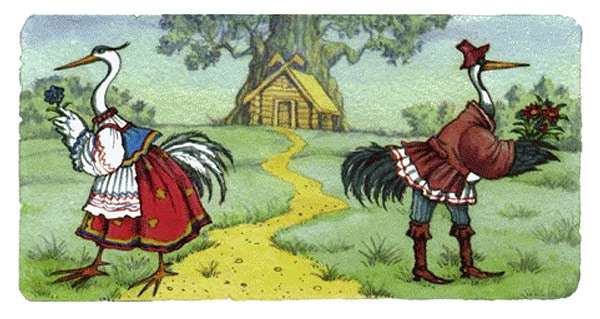 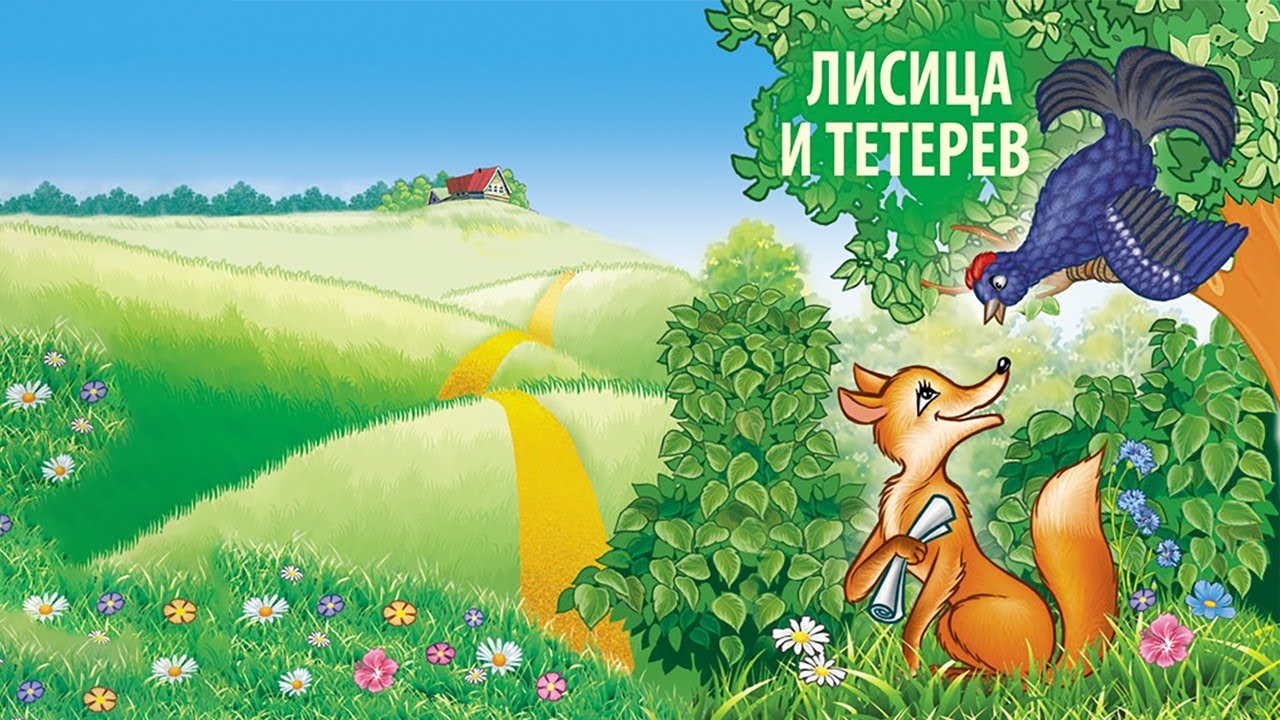 Цель урока: 

Научиться  анализировать ….
Задачи урока:
1. Выявить основные ….  народных  сказок о животных. 
2. Проанализировать предложенные ….  о животных.(выделить главную … сказки, композиционные особенности)
3.Аргументировать собственное  ….
Сказки о животных имеют большое значение для воспитания. Они поучительны и занимательны, поэтому их часто читают детям. Сказки о животных зародились в глубокой древности и на ранней стадии своего развития носили магический характер. С течением времени они утратили своё магическое значение и приблизились к небольшому поучительному рассказу. В сказках о животных затрагиваются вопросы морали, нравственности. Они учат справедливости, воспитывают чувство коллективизма, вызывают желание помочь слабому.
В сказках про животных обычно высмеиваются людские пороки, а поэтому животным присваиваются те или иные черты человеческого характера. Например: заяц - трус; Лиса - хитрая, плутоватая;Волк злой; Медведь силён, но неуклюж и не расторопен.. . и так далее.Со временем эти черты в сознании людском запомнились и закрепились.Сказки о животных обычно невелики по объёму, содержание их предельно просто, близко и понятно детям. В основе их лежит реальная действительность, элемент фантастики в них незначителен. Он проявляется в очеловечивании животных, которые не только говорят человеческим языком, но и действуют, как люди. Сюжет в сказках о животных развивается быстро. Композиция несложная.
Какими человеческими качествами наделены журавль и цапля? Выберите и соотнесите качества, присущие людям, с героями сказки. 

Высокомерие, доброта, зависть, ревность, эгоизм, сострадание, глупость, сила воли, упрямство
Домашнее задание на выбор:
1. Иллюстрация  к сказке «Журавль и цапля» или «Лиса и тетерев»
2. Письменный ответ на вопрос : Актуальны ли сказки «Журавль и цапля» и «Лиса и тетерев» сегодня? (Обоснуй свой ответ. Дайте связный ответ в 3-5-х предложениях)
Ответьте на вопросы:
1.Вам больше нравятся волшебные сказки или сказки о животных? Почему?
2.Каковы особенности сказок о животных?
3.Что необычного вы узнали на уроке?